####
№ сессии
Дата встречи
ДДММГГ
Имя
ФИО
КОНТЕКСТ
ЦЕЛЬ
Срок 
ДДММГГ
Формулировка
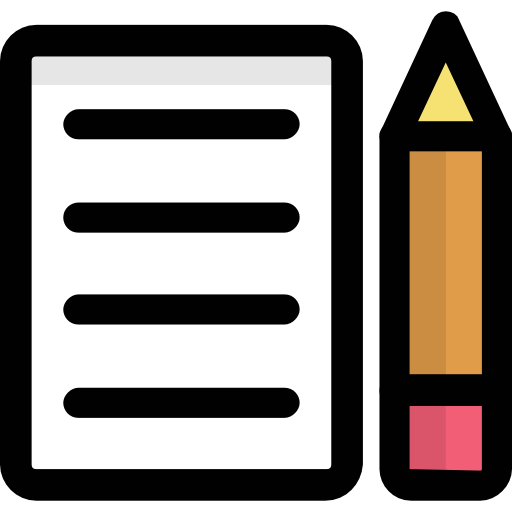 Критерии успеха
Важность
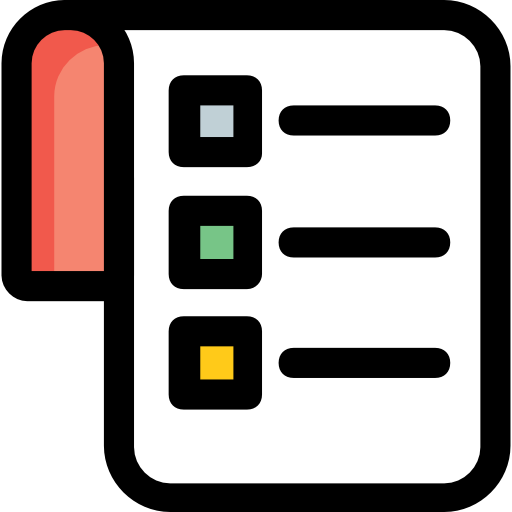 7
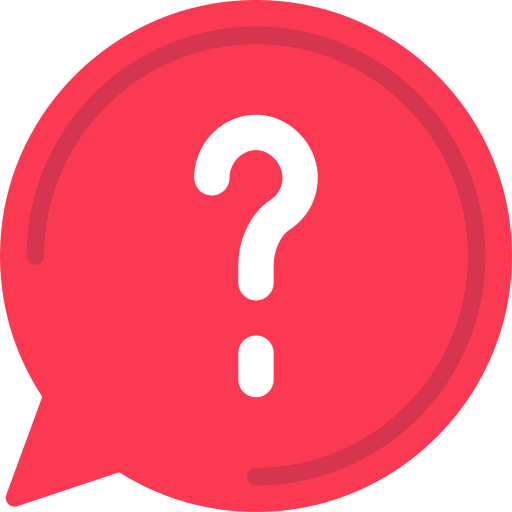 На кого влияет
Почему не ниже
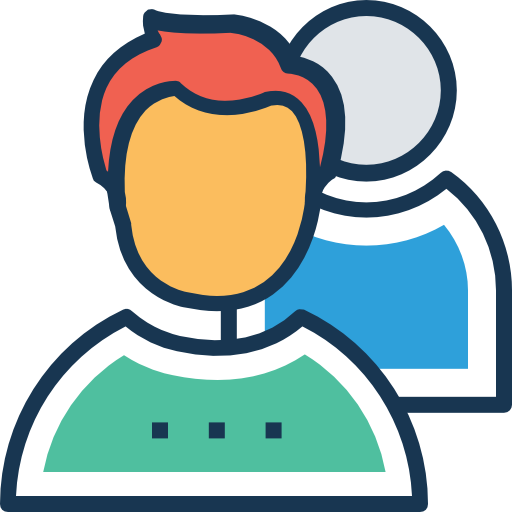 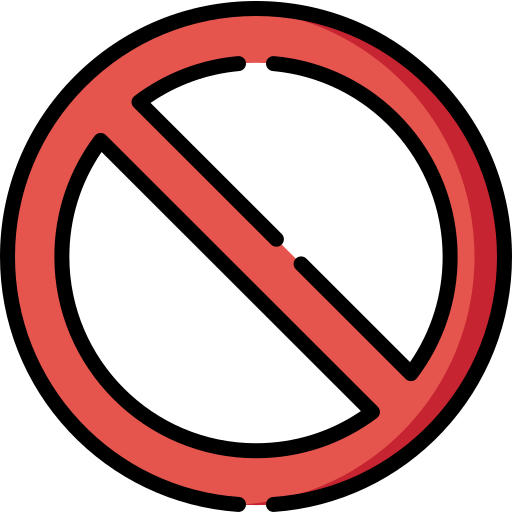 ЧТО БУДЕТ ЕСЛИ
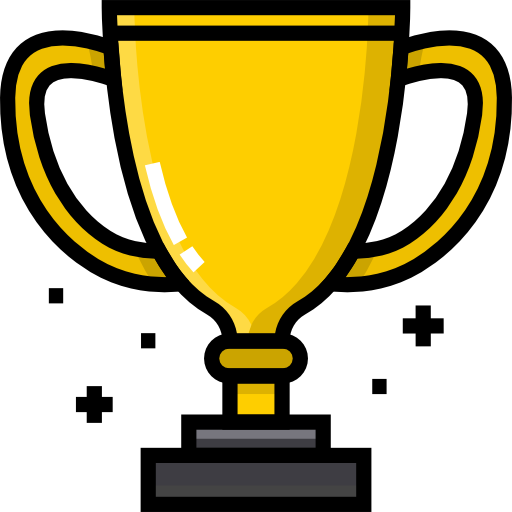 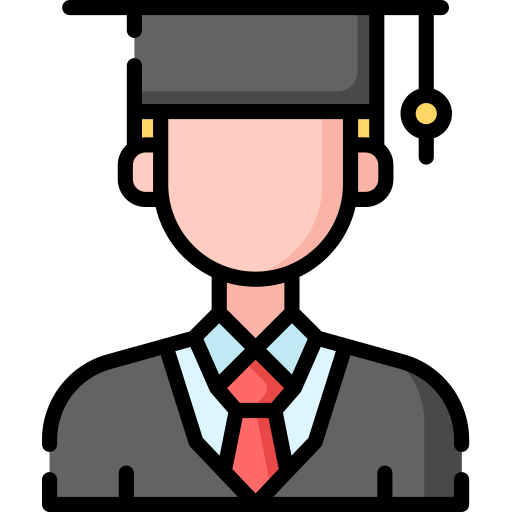 Для меня
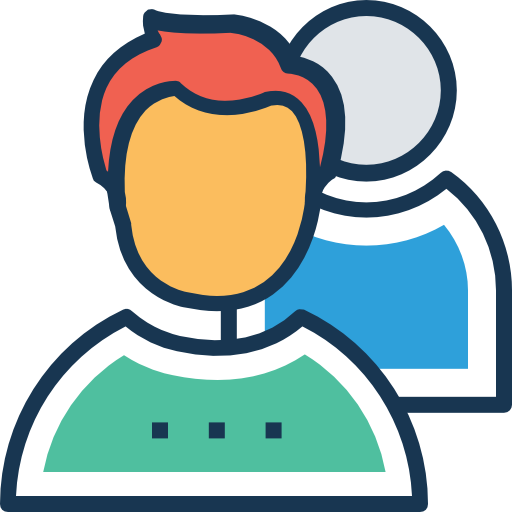 Для других
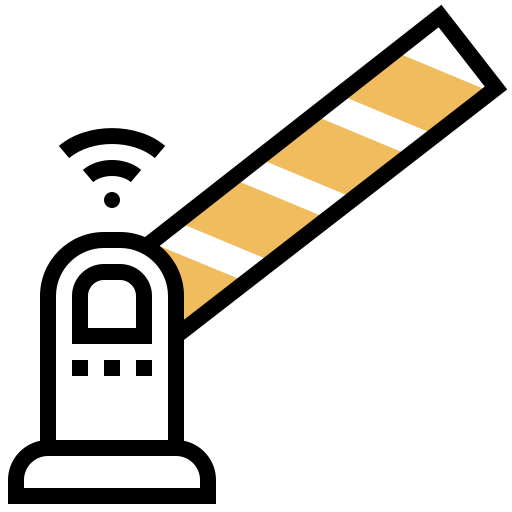 БАРЬЕРЫ
ОТКАЖУСЬ ОТ
РЕСУРСЫ
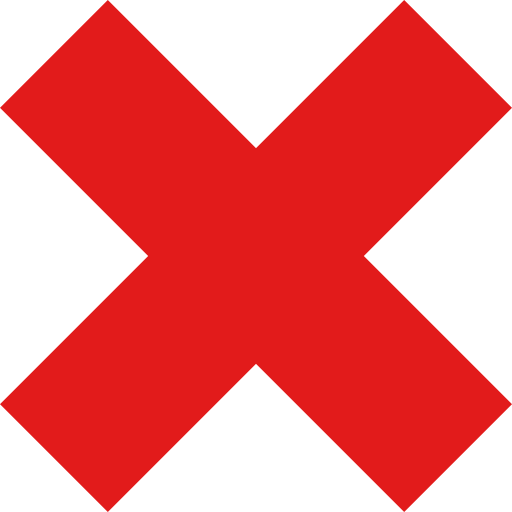 Есть
Нужны
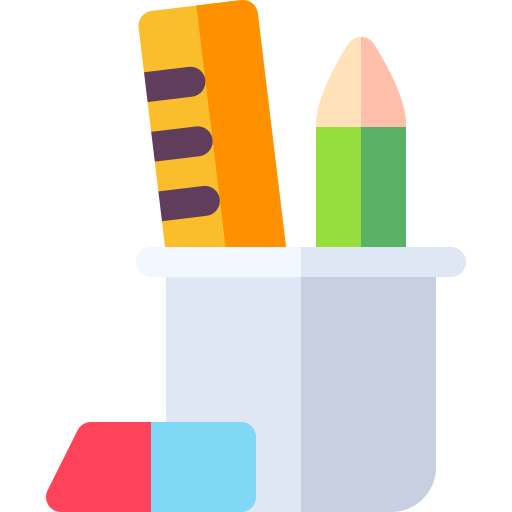 ПЛАН ДЕЙСТВИЙ
ДОМАШНЕЕ ЗАДАНИЕ
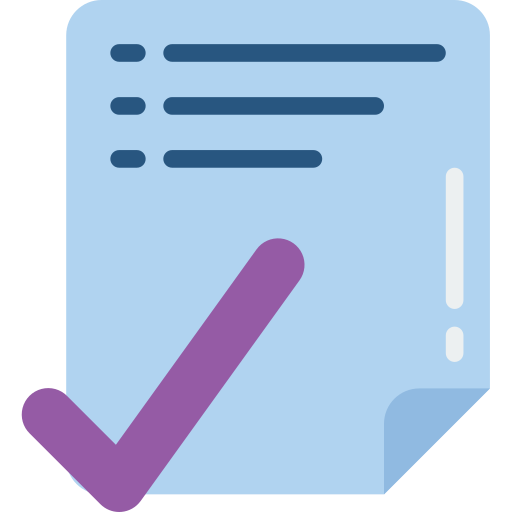 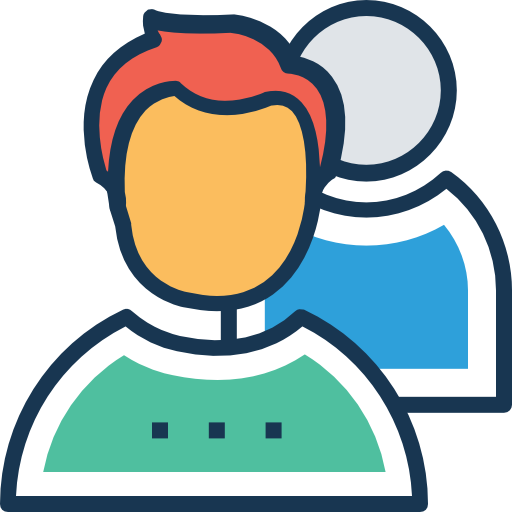 Кто поможет?
ГОТОВНОСТЬ